Zmiany na mazowieckiej wsi finansowane z Programu Rozwoju Obszarów Wiejskich oraz Budżetu Województwa Mazowieckiego
w dwudziestoleciu samorządu regionalnego
(subregion ostrołęcki)
Najbardziej wymierne i widoczne są obiektywne liczby – pieniądze, kilometry, ilości…
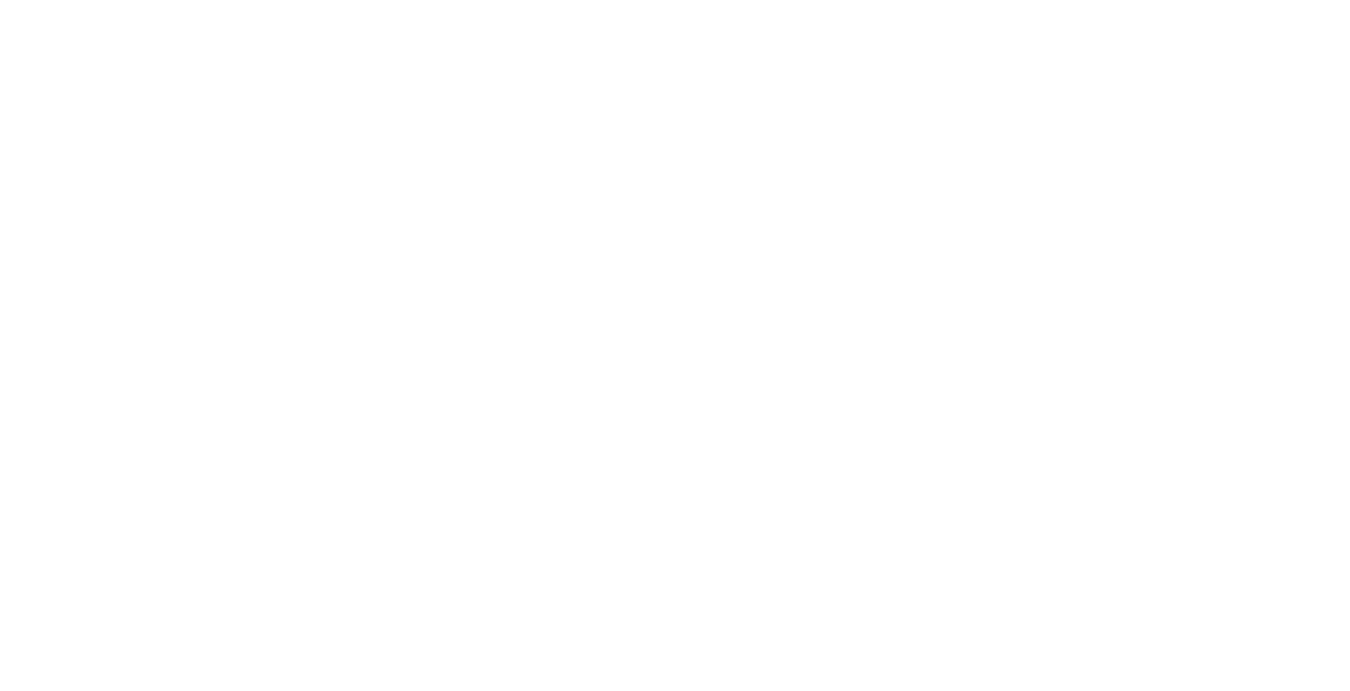 Działania realizowane przez Samorząd Województwa Mazowieckiego 
SPO-ROL 2004 - 2006
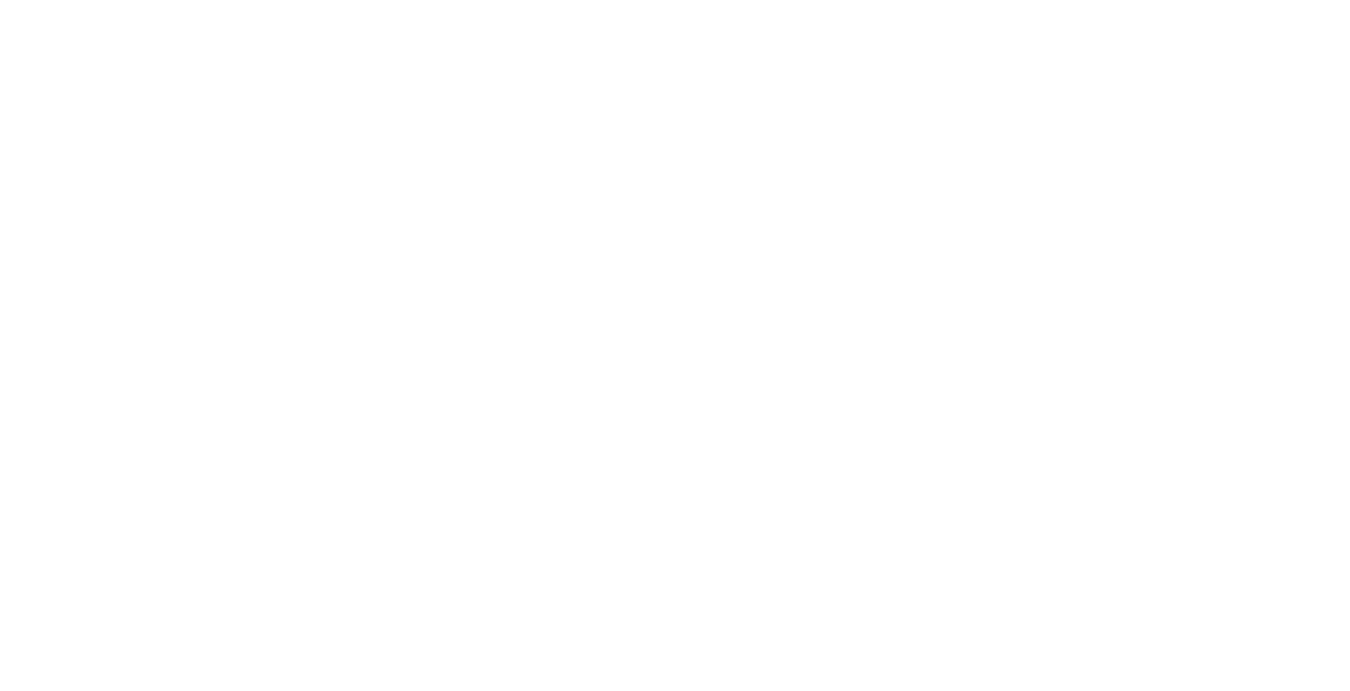 Scalenia gruntów –     zrealizowano 2 umowy na kwotę ok. 1 mln zł 

 Odnowa wsi oraz zachowanie i ochrona dziedzictwa kulturowego –    zrealizowano 267 umów na kwotę ok. 54 mln zł 

 Gospodarowanie rolniczymi zasobami wodnymi –     zrealizowano 31 umów na kwotę ok. 33 mln zł
- subregion ostrołęcki - 
55 umów na kwotę ok. 14 mln złotych 
(ok. 16% zrealizowanych inwestycji)
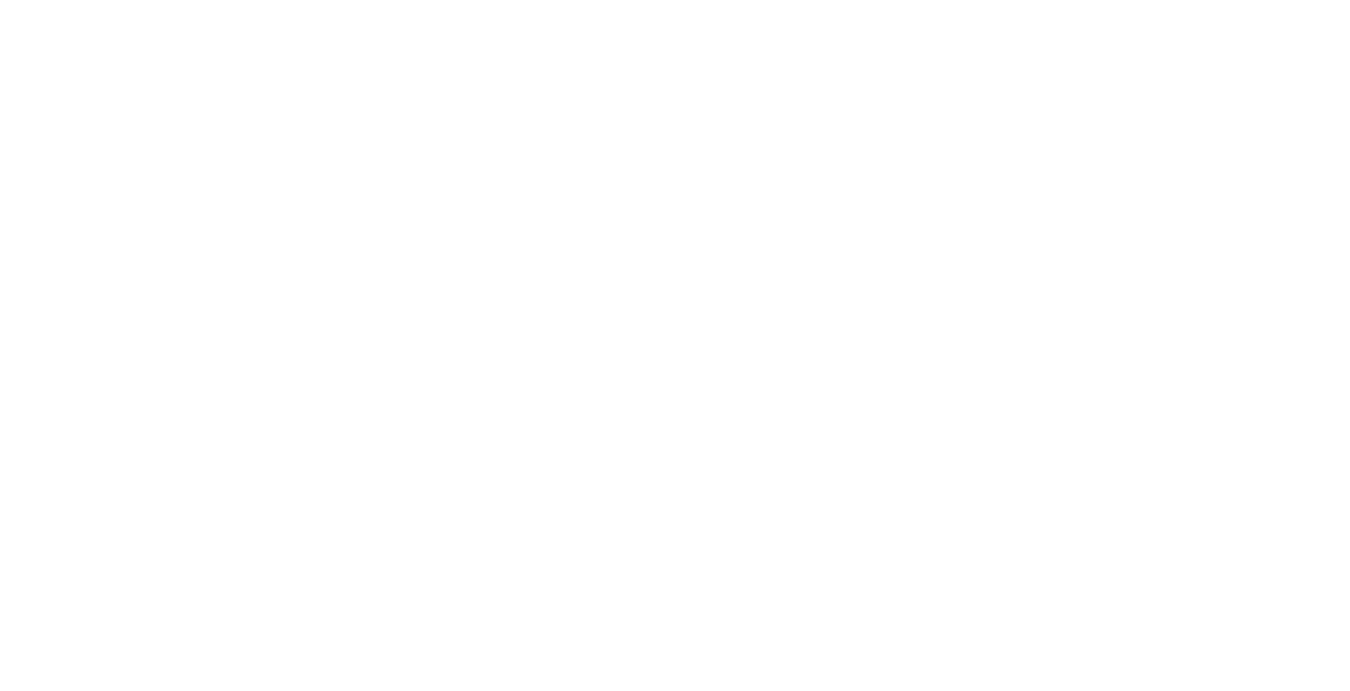 Efekty rzeczowe w działaniu Odnowa wsi 
w ramach SPO-ROL 2004-2006
subregion ostrołęcki
PRZYBYŁO:
16 placów miejskich, centrów wsi
21 świetlic, domów kultury
8 placów zabaw, parków, terenów zielonych
16 obiektów sportowych
2 obiekty małej infrastruktury turystycznej
Działania realizowane przez Samorząd Województwa Mazowieckiego PROW 2007-2013
Scalenia i melioracje - budżet 46,3 mln euro (190 mln zł)

 Odnowa i rozwój wsi - budżet 43,3 mln euro (180 mln zł)

 Podstawowe usługi dla gospodarki i ludności wiejskiej
    -   budżet 164,1 mln euro (682 mln zł)

 Działania LEADER budżet ogólny 337 mln zł, z czego działania wdrażane przez SW – 268 mln zł

RAZEM BUDŻET PROW 2007-2013 – ok. 1,3 mld złotych
Działanie: Odnowa i rozwój wsi – subregion ostrołęcki 
168 umów na kwotę pomocy ok. 40,7 mln zł
6
Działanie: Odnowa i rozwój wsi – subregion ostrołęcki
PRZYBYŁO:

112 świetlic, domów kultury
44 obiektów sportowych i placów zabaw
76 placów miejskich, centrów wsi
9 terenów zielonych i miejsc odpoczynku
2 zagospodarowane zbiorniki wodne
30 obiektów małej architektury
7
Podstawowe usługi dla gospodarki i ludności wiejskiej 
subregion ostrołęcki
104 umowy na kwotę 122 mln zł
8
Efekty rzeczowe Podstawowe usługi dla gospodarki 
i ludności wiejskiej 
subregion ostrołęcki
 
wybudowane sieci wodociągowe – 343 km
wybudowane sieci kanalizacyjne – 270 km
wykonane kanalizacje zagrodowe – 4683 szt.
ilość odpadów komunalnych zbieranych, segregowanych
    i wywożonych - 3100 ton
budowa lub modernizacja targowisk – 3 szt.
budowa mikroinstalacji prosumenckich wykorzystujących odnawialne źródła energii, służących wytwarzaniu energii elektrycznej lub cieplnej - 189 szt.
9
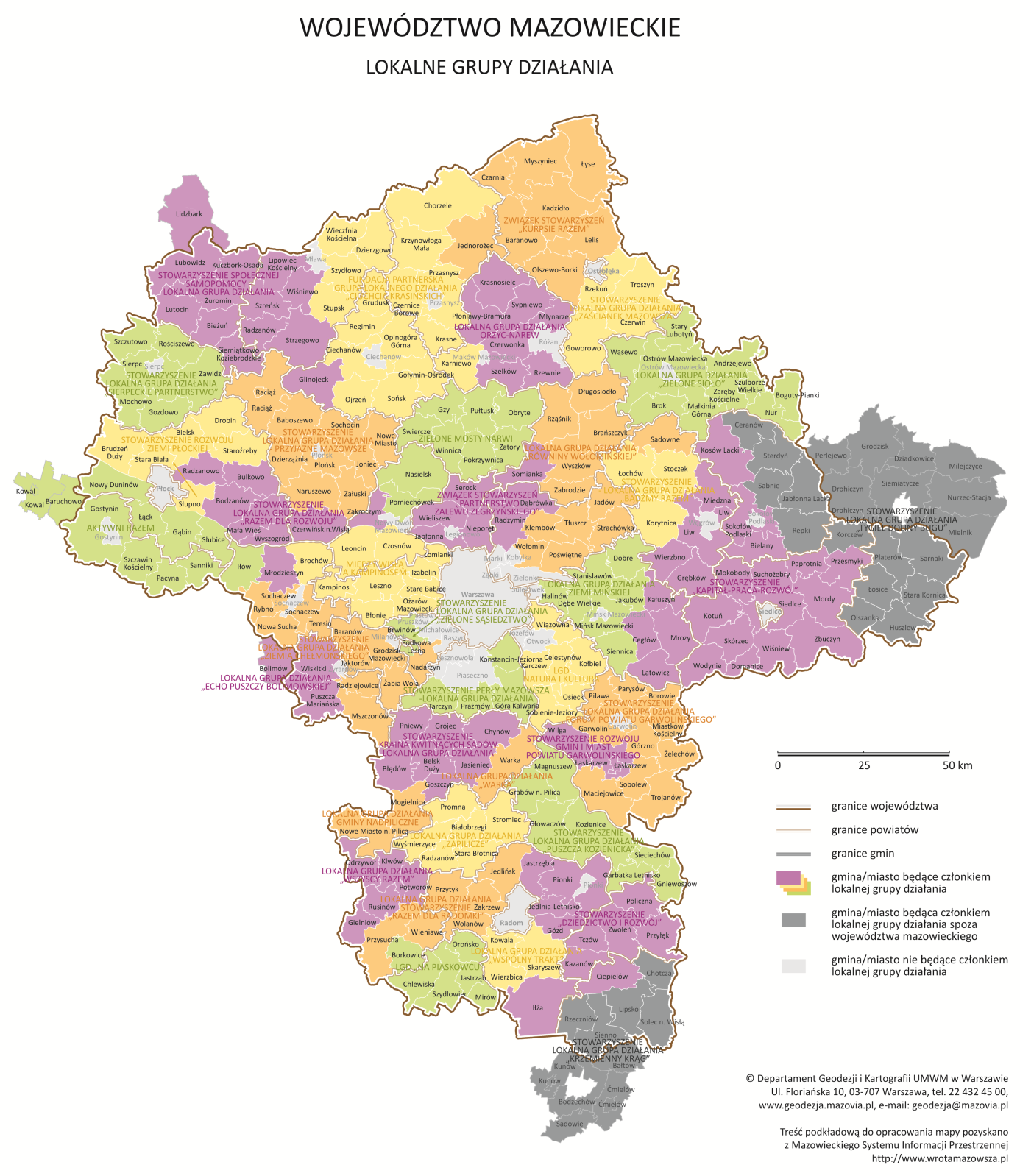 PROW 2007-2013
Działania LEADER
na Mazowszu

 35 LGD
 budżet ok. 337 mln zł 
   (z czego działania SW 
    - 268 mln zł)
 obszar ok. 32 tys. km2
 ludność – 2 mln
 liczba gmin – 265
Działania LEADER
subregion ostrołęcki
5 Lokalnych Grup Działania

Stowarzyszenie Lokalna Grupa Działania „Zaścianek Mazowsza”
Lokalna Grupa Działania „Ciuchcia Krasińskich”
Lokalna Grupa Działania „Zielone Sioło”
Lokalna Grupa Działania „Orzyc-Narew”
Związek Stowarzyszeń „Kurpsie Razem”




 łączny budżet LGD ok. 38 mln zł
11
Działania LEADER 
subregion ostrołęcki
Małe projekty – 377 umów na kwotę ok. 6,6 mln zł
12
Działania LEADER
subregion ostrołęcki
Odnowa wsi – 137 umów na kwotę ok. 24 mln zł
13
Działania realizowane przez Samorząd Województwa Mazowieckiego PROW 2014-2020
Inwestycje w środki trwałe: 
-    Scalenia gruntów - budżet 10,41 mln euro
 Podstawowe usługi i odnowa wsi na obszarach wiejskich:
-    Budowa lub modernizacja dróg lokalnych - budżet 39,2 mln euro
-    Gospodarka wodno-ściekowa - budżet 16,8 mln euro
Inwestycje w obiekty pełniące funkcje kulturalne – budżet 1,87 mln euro
Kształtowanie przestrzeni publicznej - budżet 1,24 mln euro
Inwestycje w targowiska lub obiekty budowlane przeznaczone na cele promocji lokalnych produktów - budżet 6,83 mln euro
Ochrona zabytków i budownictwa tradycyjnego - budżet 3,11 mln euro
 Działania LEADER  - budżet 78,2 mln euro

RAZEM BUDŻET PROW 2014-2020 – ok. 646 mln złotych
Działania realizowane przez Samorząd Województwa Mazowieckiego PROW 2014-2020 
subregion ostrołęcki
Podstawowe usługi i odnowa wsi na obszarach wiejskich:

Budowa lub modernizacja dróg lokalnych – 64 umowy na kwotę 35,1 mln zł

Gospodarka wodno-ściekowa – 13 umów na kwotę 20,3 mln zł

Inwestycje w targowiska lub obiekty budowlane przeznaczone na cele promocji lokalnych produktów – 5 umów na kwotę 4,59 mln zł
Planowane efekty rzeczowe dla działań Podstawowe usługi i odnowa wsi na obszarach wiejskich 
PROW 2014-2020 
subregion ostrołęcki
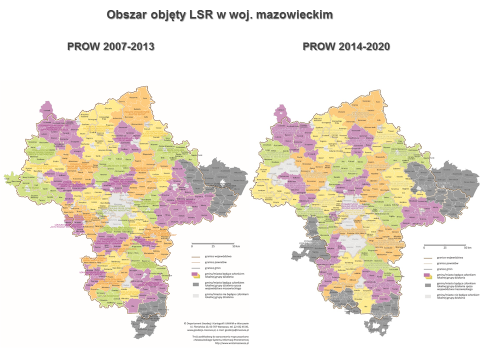 PROW 2014-2020
Działania LEADER
na Mazowszu

 29 LGD
 budżet ok. 312 mln zł
 ludność – 2 mln
 liczba gmin – 251
Działania LEADER
subregion ostrołęcki
5 Lokalnych Grup Działania

Stowarzyszenie Lokalna Grupa Działania „Zaścianek Mazowsza”
Lokalna Grupa Działania „Zielone Sioło”
Związek Stowarzyszeń „Kurpsie Razem”
Lokalna Grupa Działania „Zielony Szlak Niziny Mazowieckiej”
Lokalna Grupa Działania „Północne Mazowsze”



 łączny budżet LGD ok. 59,6 mln zł
18
Działania LEADER 
subregion ostrołęcki
Wsparcie na wdrażanie operacji w ramach LSR – 
101 umów na kwotę ok. 11,4 mln zł
19
Łącznie z powyższych źródeł do beneficjentówZIEMI OSTROŁĘCKIEJ trafiłoPONAD 100 mln złna 692 przedsięwzięcia
20
Dotacje ze środków związanych z wyłączeniemgruntów z produkcji rolnej 
(dawniej: Fundusz Ochrony Gruntów Rolnych)
Środki FOGR przeznacza się na ochronę, rekultywacjęi poprawę jakości gruntów rolnych.
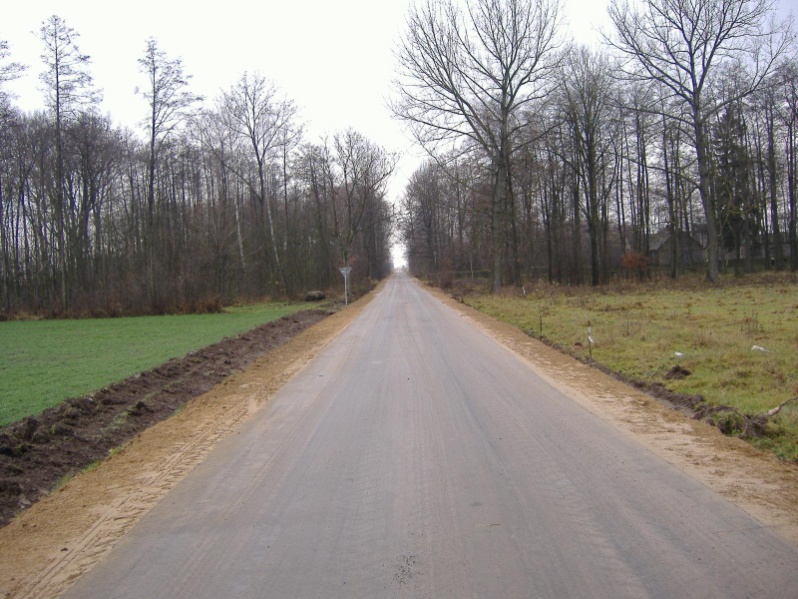 W skali Województwa Mazowieckiego łączna wysokość wypłaconych w latach 1999-2017 dotacji, przyznanych na zadania wymienione w ustawie z dnia 3 lutego 1995 r. o ochronie gruntów rolnych i leśnych, wyniosła 243 150 244 zł.
21
W  podregionie NUTS ostrołęckim w latach 1999-2017 przeważająca część dotacji ze środków dawnego FOGR została przekazana na zadania z zakresu budowy i modernizacji dróg dojazdowych do gruntów rolnych.
W tym okresie wybudowano lub zmodernizowano 999,5 km dróg za łączną sumę przekraczającą 38,1 mln złotych.
Ponadto kwotą ponad 178 tys. zł współfinansowano szereg inwestycji z zakresu:
odbudowy i renowacji zbiorników małej retencji,
zakupu sprzętu informatycznego dla powiatów.
W roku 2018 Zarząd Województwa Mazowieckiego rozdysponował kwotę 30 177 000 zł na realizację kolejnych inwestycji drogowych,w tym 4 698 000 zł dla 48 inwestycji podregionu NUTS ostrołęckiego.
22
Mazowiecki Instrument Wsparcia Sołectw 2018 – nowe narzędzie wsparcia małych projektów i inicjatyw lokalnych
MIAS w tym roku pochłonie Blisko 5 mln złotych.W subregionie wsparcie do poziomu 10.000 zł otrzyma 65 projektów na łączną sumę 635 981,82 zł
23
Rozwój szerokopasmowej sieci internetowej – „Internet dla Mazowsza”
To 3680 km sieci światłowodowej Internetu szerokopasmowego oraz 350 węzłów szkieletowych i dystrybucyjnych umożliwiających dostęp do sieci
 
Mazowiecka Sieć Społeczeństwa Informacyjnego M@zowszanie
174 Lokalne Centra Kompetencji (LCK)5 Regionalnych Centrów Kompetencji i Wojewódzkie Centrum Kompetencji.Całkowity koszt projektu to ponad 21 mln zł brutto
24
Dopełnieniem działalności inwestycyjnej przez ostatnie 20 lat było wsparcie przedsięwzięć „miękkich” – targów, wystaw, konkursów, szkoleń i seminariów finansowane z Pomocy Technicznej PROW – Krajowej Sieci Obszarów Wiejskich oraz Budżetu Województwa Mazowieckiego
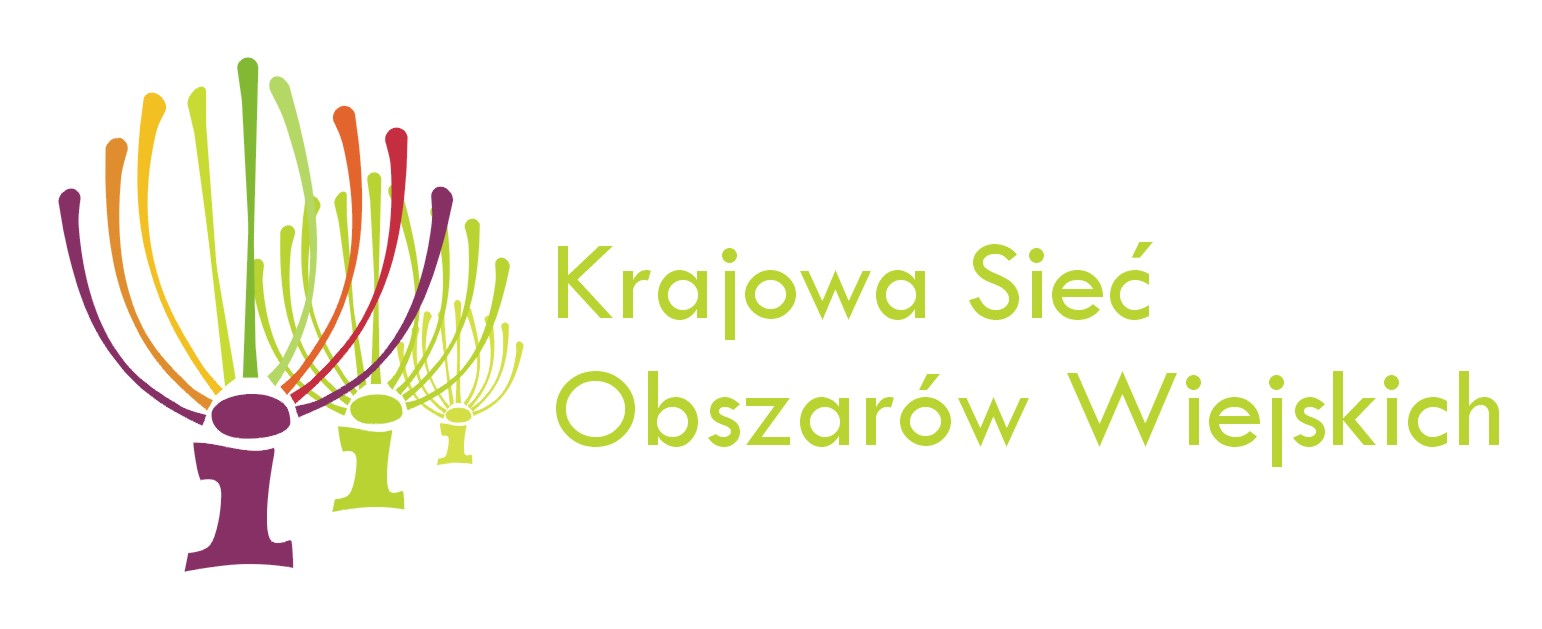 Ziemia Ostrołęcka gościła:Dożynki Województwa Mazowieckiego (Myszyniec, Maków Mazowiecki, Wyszków, Przasnysz)Finał Konkursu na najlepszą orkiestrę dętą KSOW w roku 2016 (Joniec)Cykle informacyjne PROW (wszystkie miasta powiatowe)Szkolenia specjalistyczne (Przasnysz, Wyszków, Maków Mazowiecki)
25
Gratulujemy laureatom konkursów KSOW:- Justyna Kaczorek z Gminy Baranowo w gronie najaktywniejszych liderek wiejskich 2017 - PROJEKT „Poprawa infrastruktury technicznej terenów inwestycyjnych w Przasnyskiej Strefie Gospodarczej” Powiatu przasnyskiego z prestiżowym tytułem „przyjaznej wsi” 2013- Budowa boiska sportowego przy szkole podstawowej w Nasiadkach W Gminie Lelis – ten sam konkurs I 3 MIEJSCE W ROKU 2011
26
Wspieramy także produkt tradycyjny i regionalny
Sieć Dziedzictwa Kulinarnego Mazowsze – od 2008 roku – 98 członków, w tym na ziemi ostrołęckiej 16 podmiotów (najwięcej!)
Lista Produktów Tradycyjnych 
Ministerialna lista produktów, których jakość lub wyjątkowe cechy i właściwości wynikają ze stosowania tradycyjnych metod produkcji – 26 produktów z ziemi ostrołęckiej 
Laur Marszałka
189 nagrodzonych z czego ponad 30 z subregionu
27
ROK 2016
Zadanie 13. Propagowanie idei Sieci Dziedzictwa Kulinarnego Mazowsze
NUTS Ostrołęcki: – 1 zadanie, kwota udzielonej dotacji: 3 000,00 
Zadanie 14. Upowszechnienie produktów tradycyjnych i regionalnych z listy produktów tradycyjnych i regionalnych
NUTS Ostrołęcki – 3 zadania, kwota udzielonych dotacji: 19 000,00

ROK 2017 
Zadanie 13. Upowszechnienie produktów tradycyjnych i regionalnych z listy produktów tradycyjnych i regionalnych
NUTS Ostrołęcki – 4 zadania, kwota udzielonych dotacji: 23 000,00 

ROK 2018
Zadanie 16. Propagowanie idei Sieci Dziedzictwa Kulinarnego Mazowsze
NUTS Ostrołęcki – 1 zadanie, kwota udzielonej dotacji: 9 999,00 
Zadanie 17. Upowszechnienie produktów tradycyjnych i regionalnych z listy produktów tradycyjnych i regionalnych
NUTS Ostrołęcki – 5 zadań, kwota udzielonych dotacji: 45 750,00
28
Naszym i Państwa celem jest rozwój i modernizacja obszarów wiejskich, a co za tym idzie poprawa spójności 
STARAMY SIĘ WSPÓLNIE WYRÓWNYWAC DYSPROPORCJE W REGIONIE PRZY WYKORZYSTANIU ZARÓWNO ŹRÓDEŁ EUROPEJSKICH JAK I ŚRODKÓW WŁASNYCH 
Odpowiedzmy sobie sami patrząc na obiektywne liczby – pieniądze, kilometry, ilości – czy misja, do której jesteśmy wspólnie powołani i której się 20 lat temu podjęliśmy – nam się udała i z czego możemy być dumni.
SUMUJĄC WSZYSTKIE ŚRODKI, JAKIE PRZEZ 20 LAT SKIEROWANO W SUBREGIONIE OSTROŁĘCKIM NA OBSZARY WIEJSKIE,
TO PONAD 450 MLN ZŁOTYCH !!!
29
DZIĘKUJĘ ZA UWAGĘ
Urząd Marszałkowski Województwa Mazowieckiego w WarszawieDepartament Rolnictwa i RozwojuObszarów Wiejskich 03-469 Warszawa, ul. Skoczylasa 4tel. 22 59 79 701rolnictwo@mazovia.pl
30